Презентация к уроку окружающий мир , 3классучитель МБОУ СОШ №26Комарова С.В.
Тема урока:
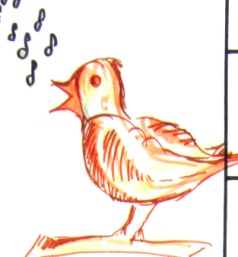 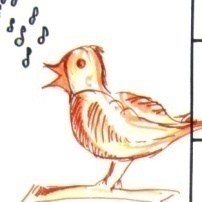 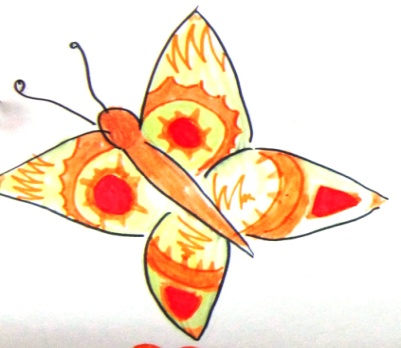 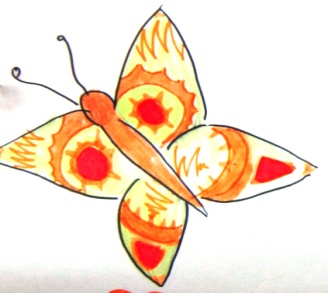 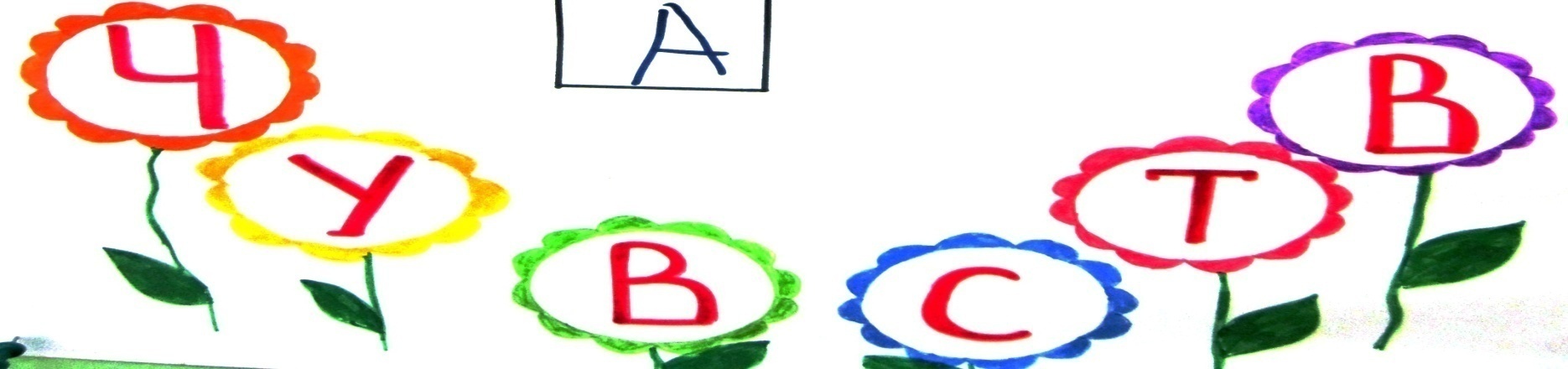 Органы чувств
Органы чувств
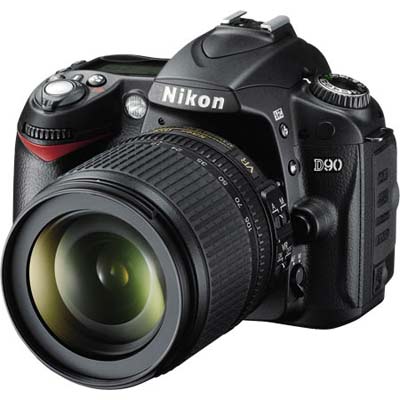 Органы чувств
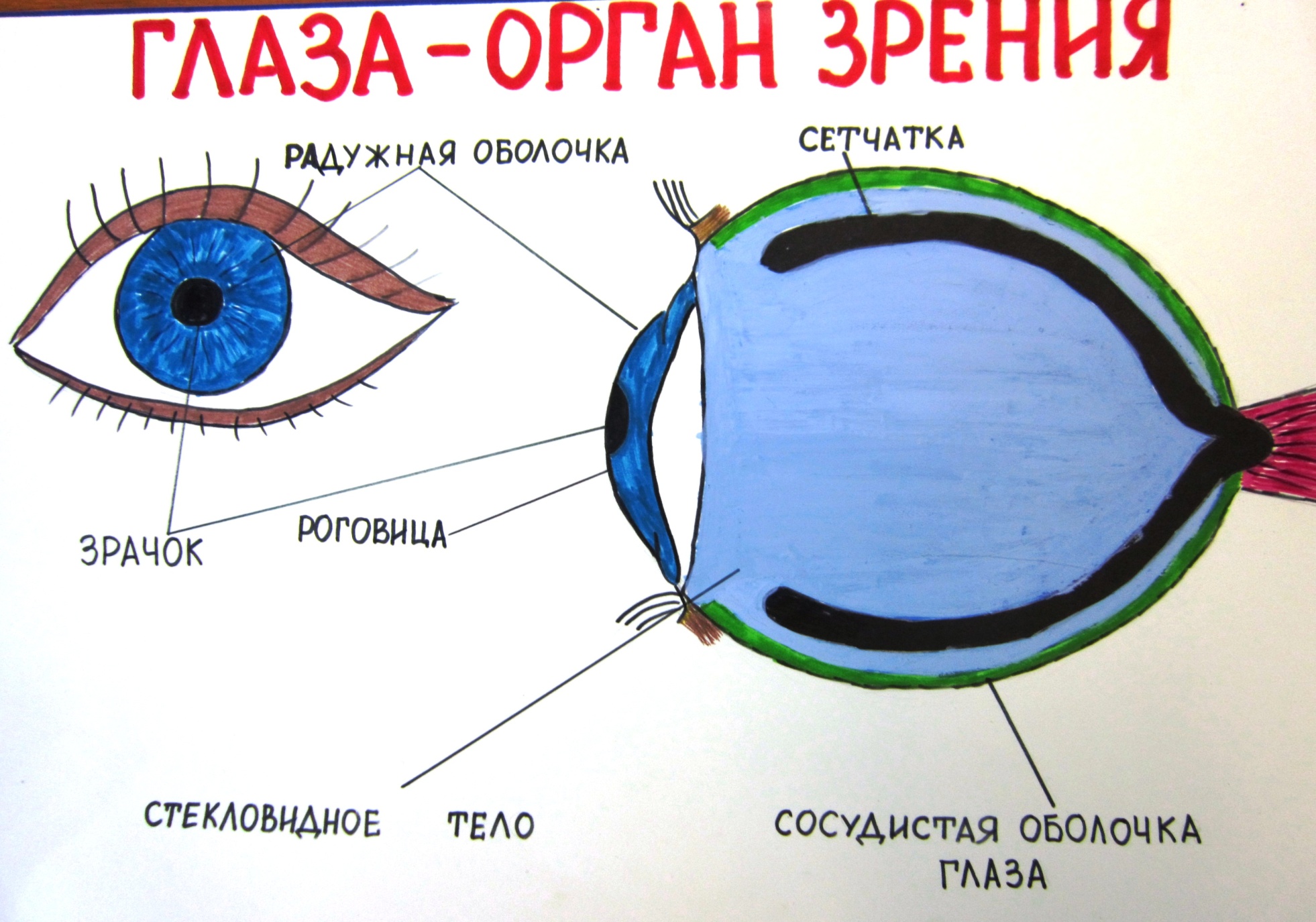 Органы чувств
Физминутка для глаз
Органы чувств
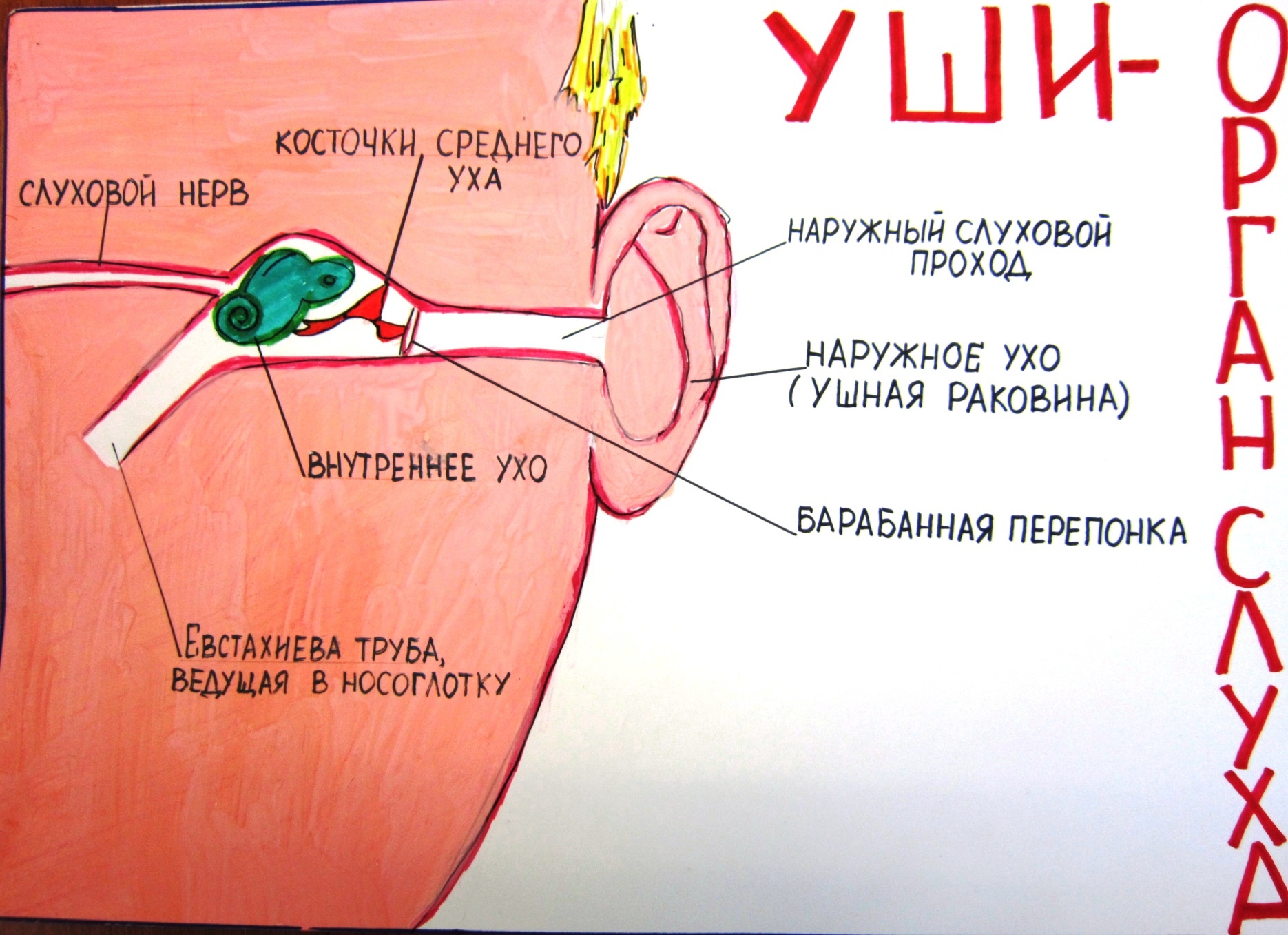 Органы чувств
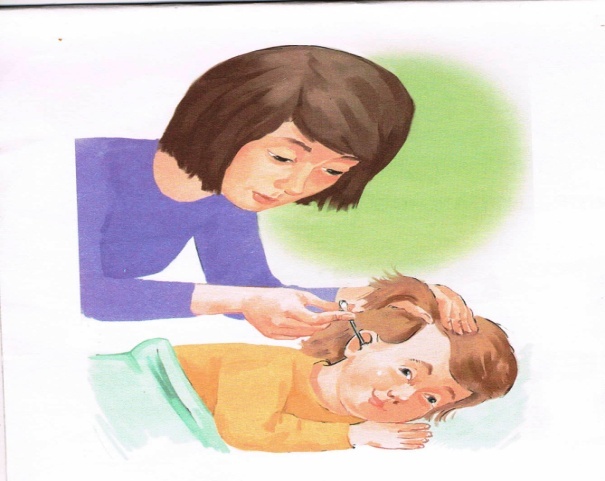 Органы чувств
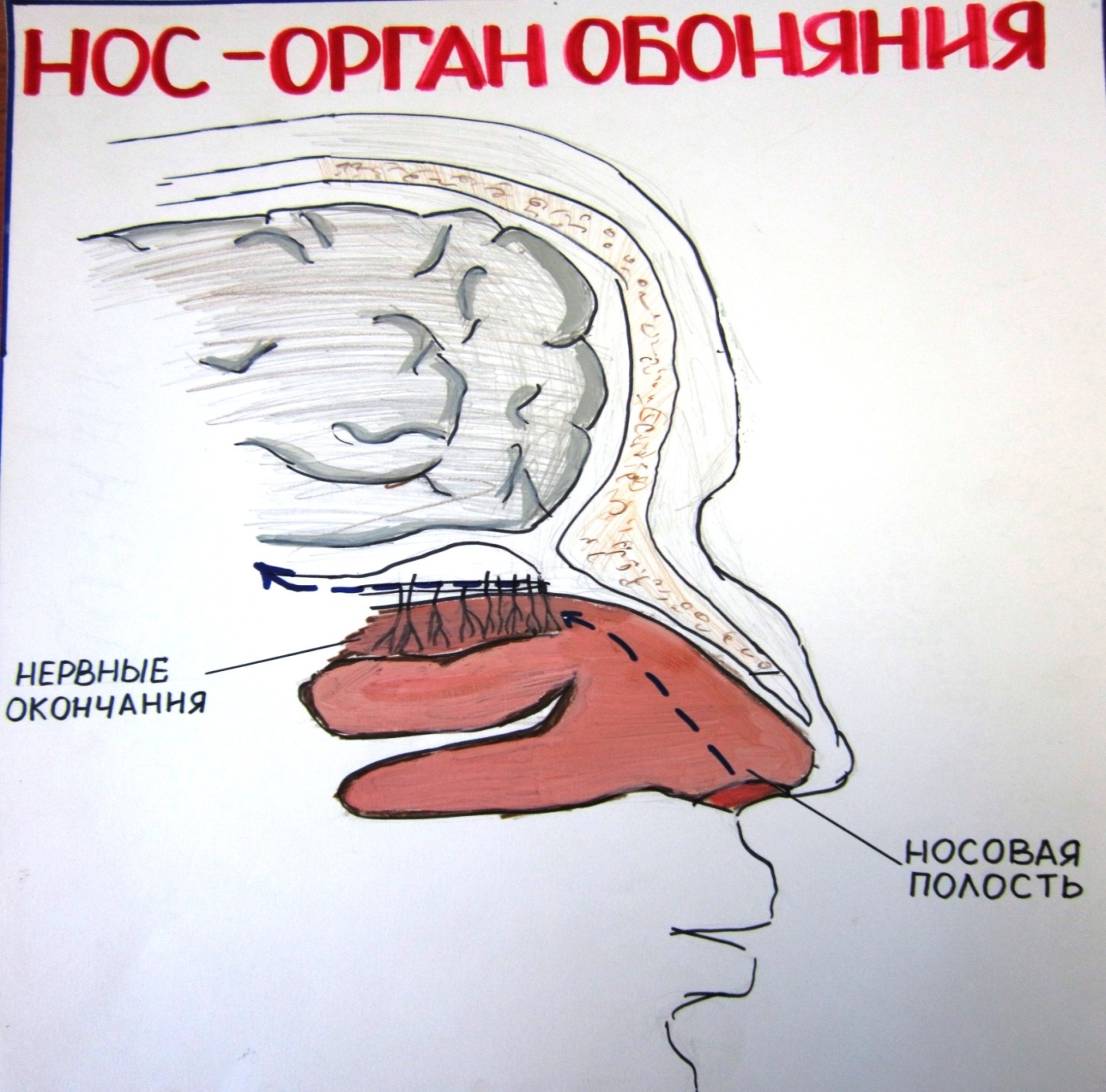 Органы чувств
Органы чувств
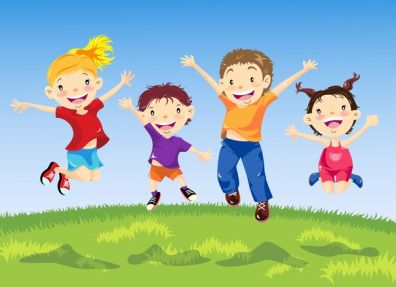 Дыхательная гимнастика
Подняться на носки- вдох носом.
Опуститься – выдох ртом.

(Вдохнём всё хорошее – радость, здоровье, хорошее настроение; выдохнем всё плохое – злость, зависть, гнев.)
Органы чувств
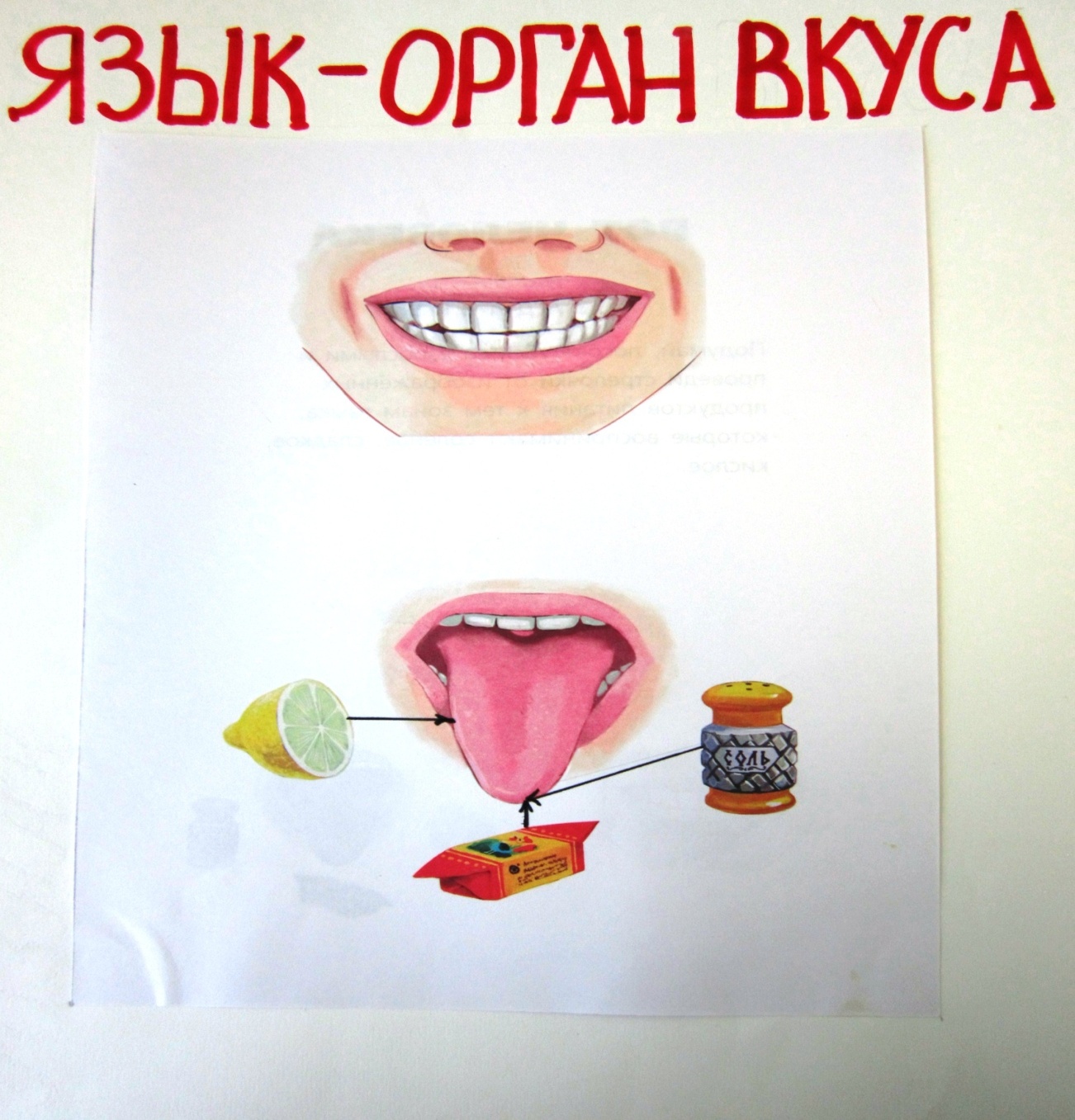 Органы чувств
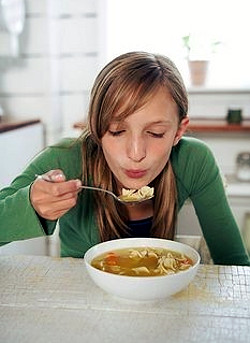 Органы чувств
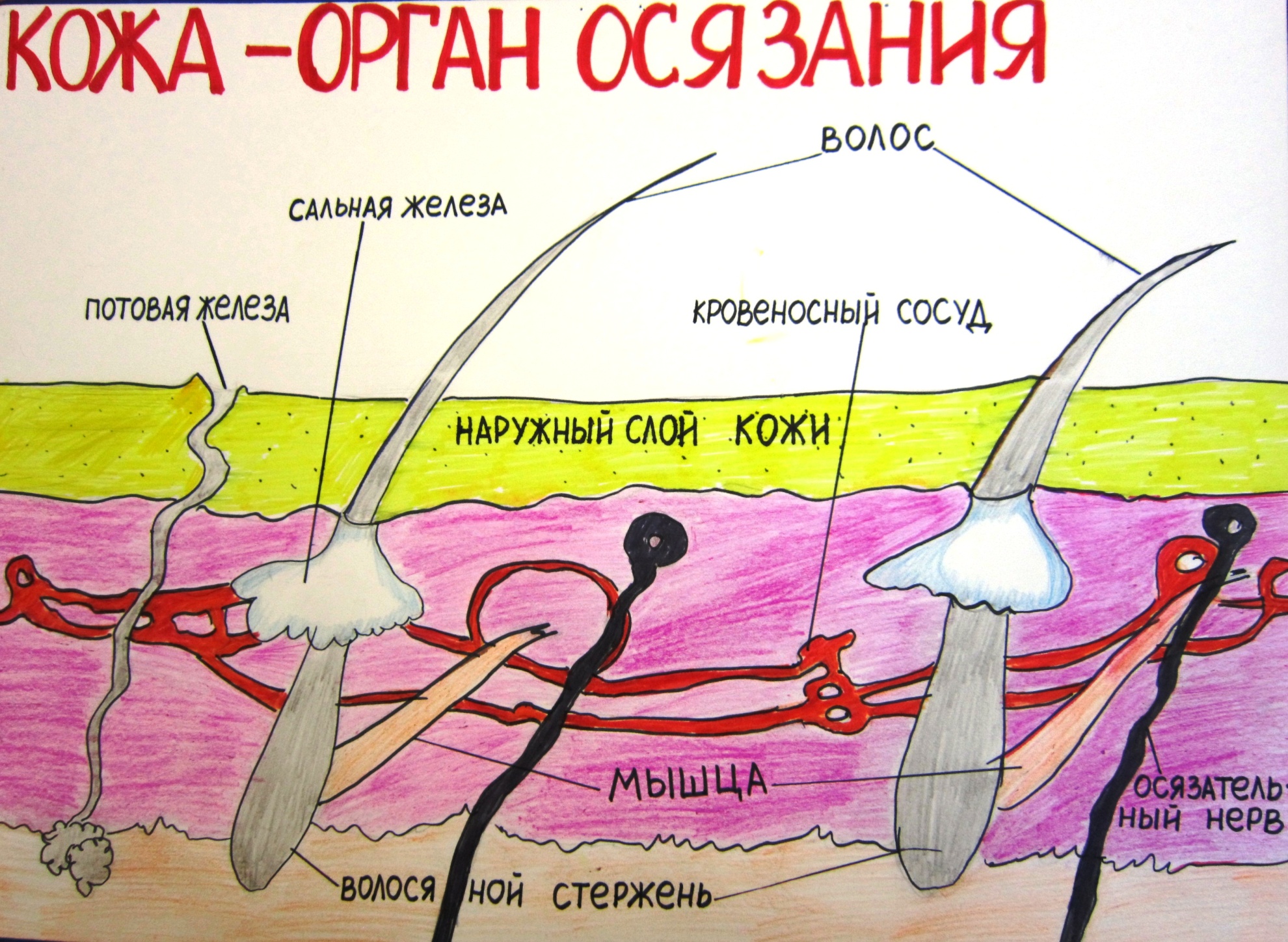 Органы чувств
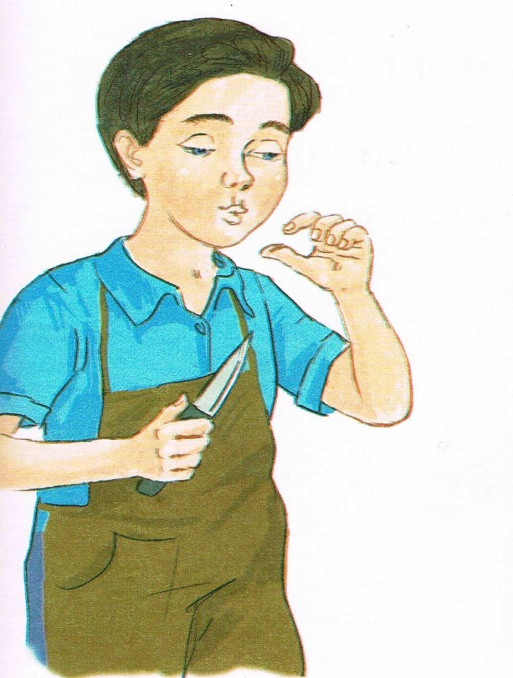 Проверочный тест: «Органы чувств»
* ГЛАЗА                           ОРГАН ОБОНЯНИЯ
* УШИ                               ОРГАН ОСЯЗАНИЯ* НОС                             ОРГАН СЛУХА* КОЖА                          ОРГАН ЗРЕНИЯ*  ЯЗЫК                             ОРГАН ВКУС
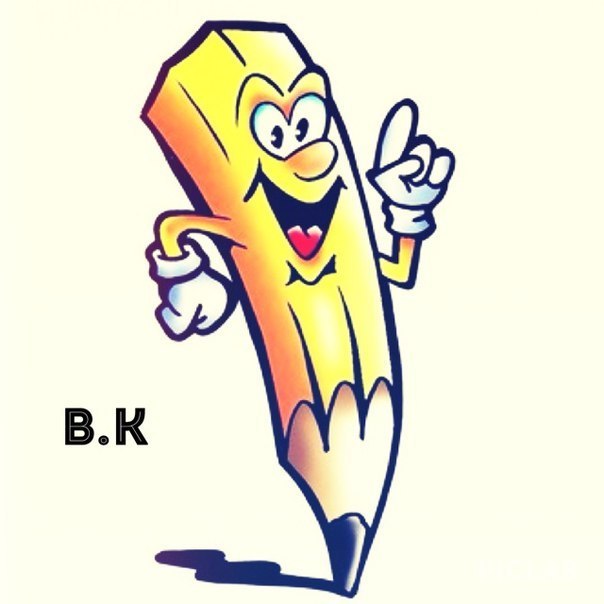 Органы чувств помогают человеку  получать информацию из окружающего мира и ориентироваться в нём
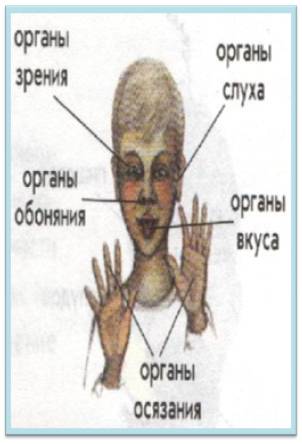 Интернет ресурсы:
http://www.liveinternet.ru/users/svetlana-
sima/post230015875/
http://900igr.net/kartinki/okruzhajuschij-mir/Organy-cheloveka/017-Organy-chuvstv.html